Lab. 1: 
Introduction +
Enterobius vermicularis
Credit hours: 45 theoretical hours (2 hours in 1st Course & 1hour in the 2nd Course) + 30 laboratories (2 hours for each lab.)
The following elements will determine the learner s final grade:
Nematode
The intestinal nematodes
Ascaris
Hook worms
Pin worm
Whip worm
The blood- and tissue dwelling nematodes
The filaria
Trichinella
Egg
L 4
L1
L 3
L 2
General life cycle of Nematodes
Adult
♂ + ♀
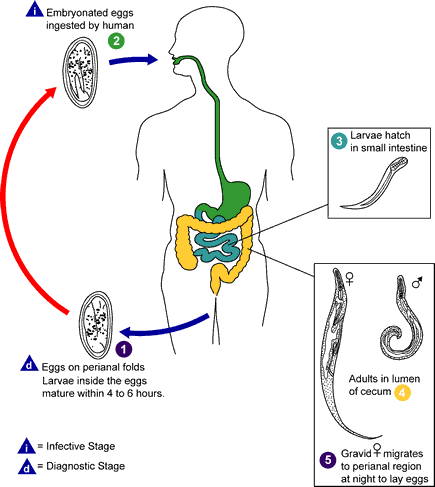 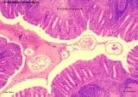 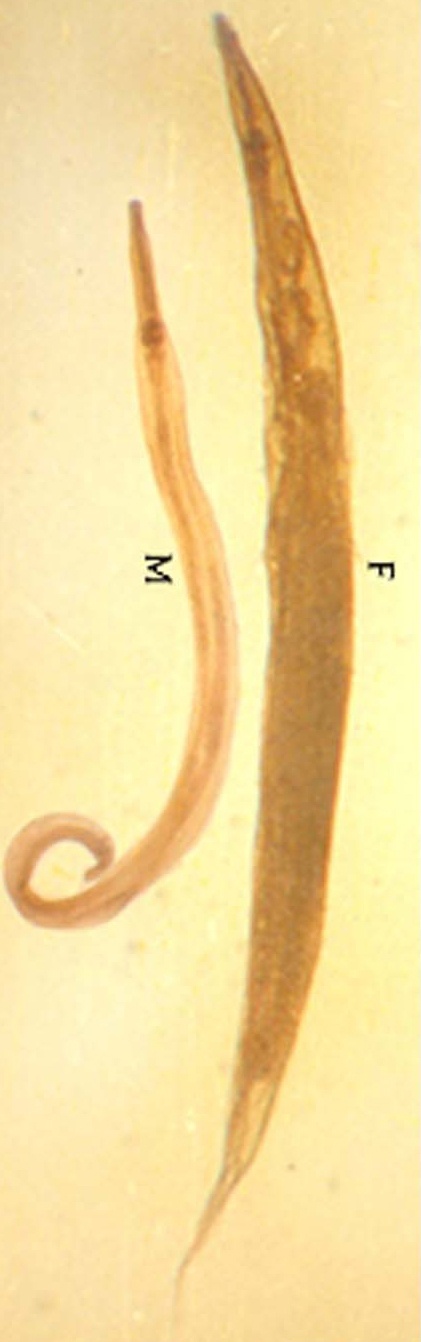 Enterobius vermicularis :
1.  Enterobiusvermicularis :
  A. Male:
Anterior cuticular
       inflations,
 Esophageal &
       esophageal bulb,
Curved posterior end  
       (like an inverted        
        question mark).
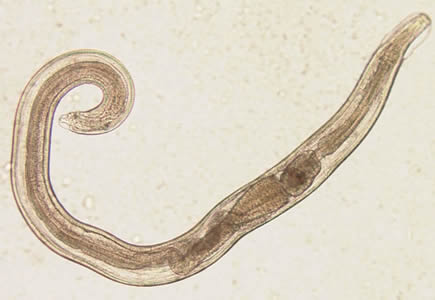 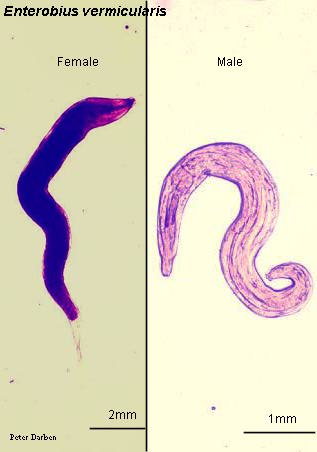 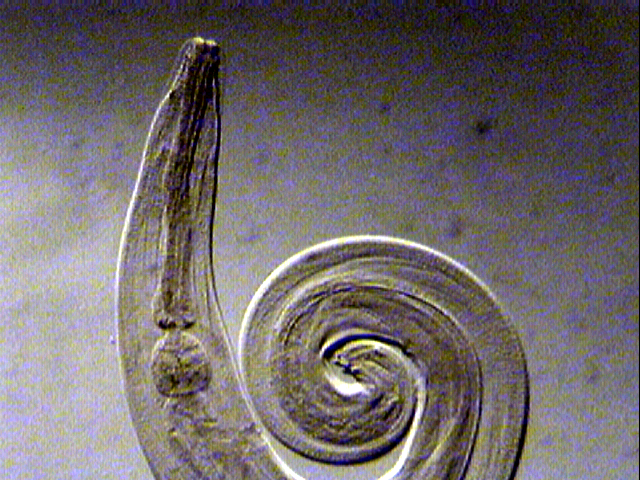 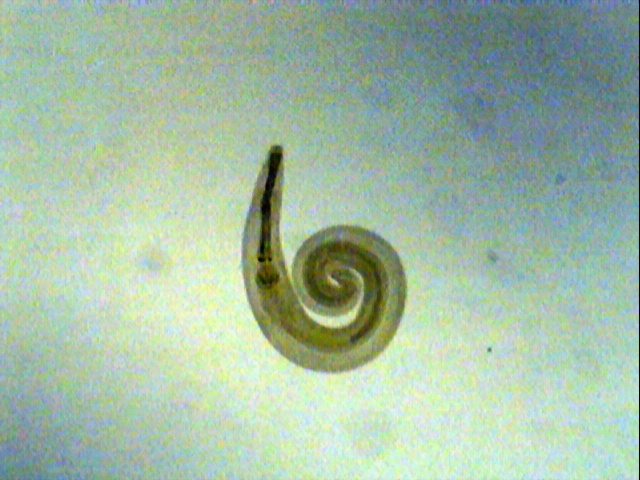 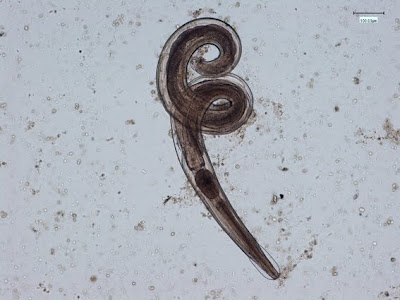 Enterobius vermicularis Adult Male posterior end is curved with one spicule, rarely seen in stool
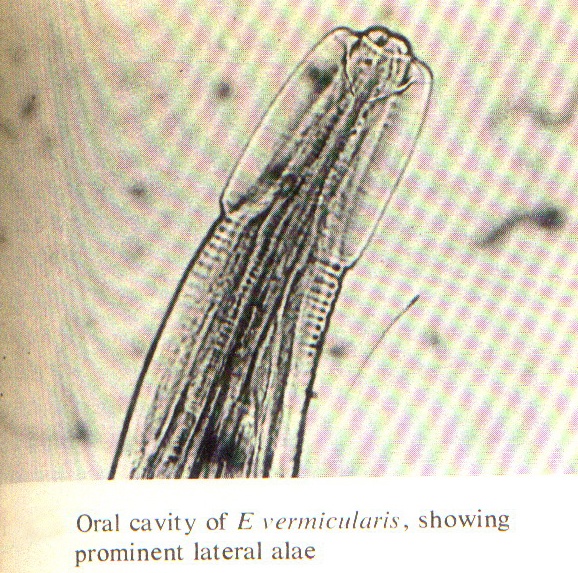 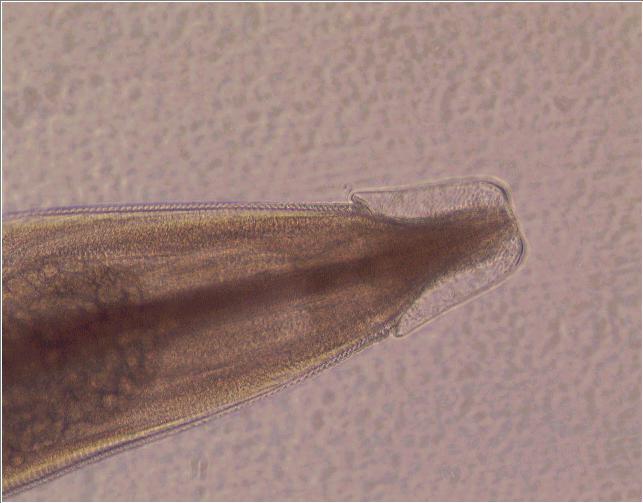 Cervical alae
Oesophagus
Bulb
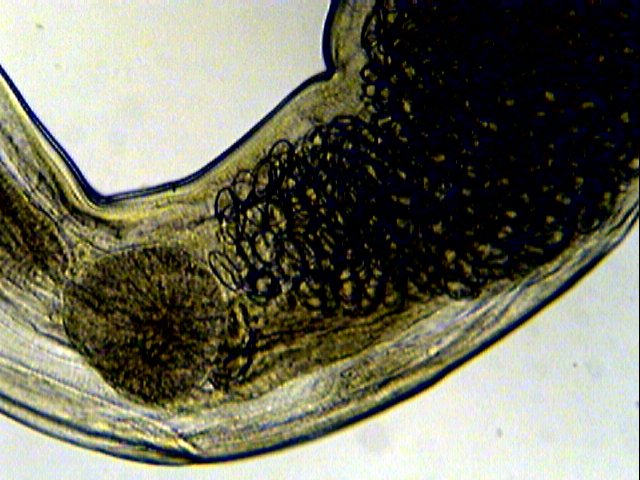 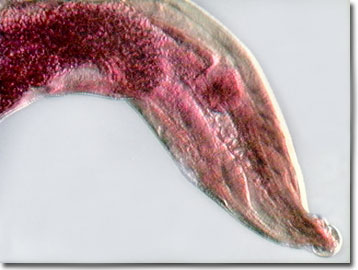 Globular bulb
Enterobius vermicularis Adult Anterior end
Note : the cuticular cervical expansions ( alae ) and the double – bulb muscular oesophagus ( similar in both sexes )
Enterobius vermicularis
 B.Female:
Anterior cuticular inflations,
Esophageal &esophageal bulb, 
Paired gonads,
Long pointed posterior end .
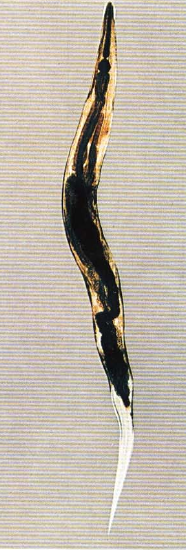 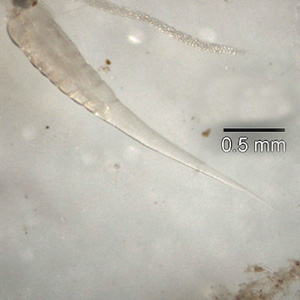 D. Ova:
          D-shaped eggs, 
          with or without enclosed larva.
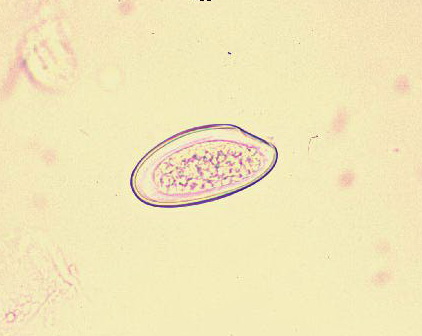 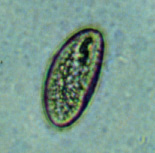 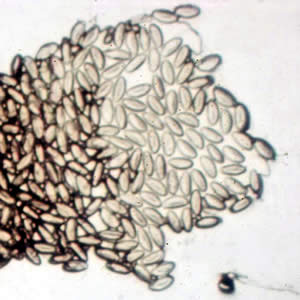 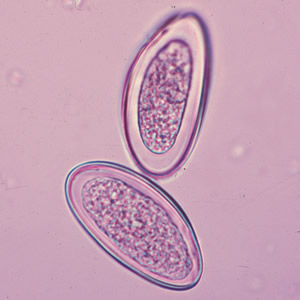 Eggs of E. vermicularis in a cellulose-tape preparation.
Eggs of E. vermicularis in a wet mount.
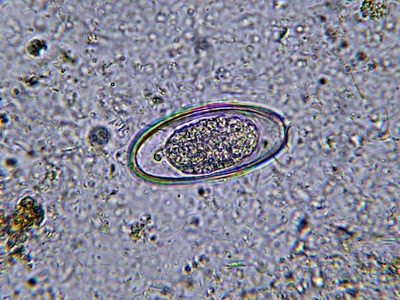 Egg in Fecal Concentrate X400
Tape test for pinworms
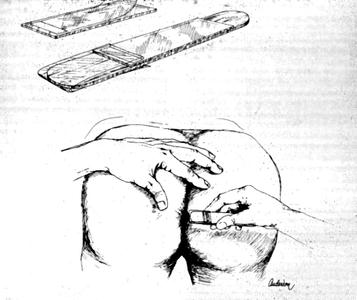 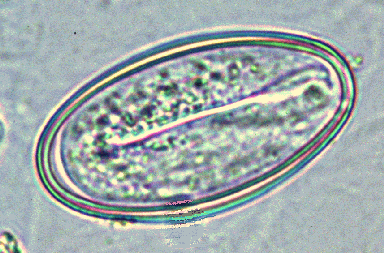 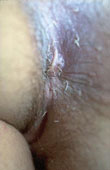 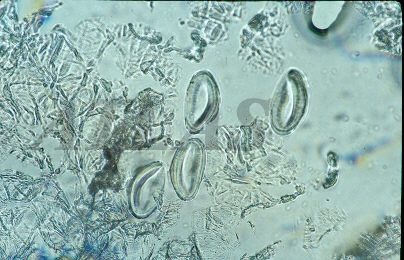 Flashlight Test: At night, the female adult worms deposit their eggs outside the rectum or anal area.
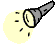 Scotch tape technique ( graham swab )
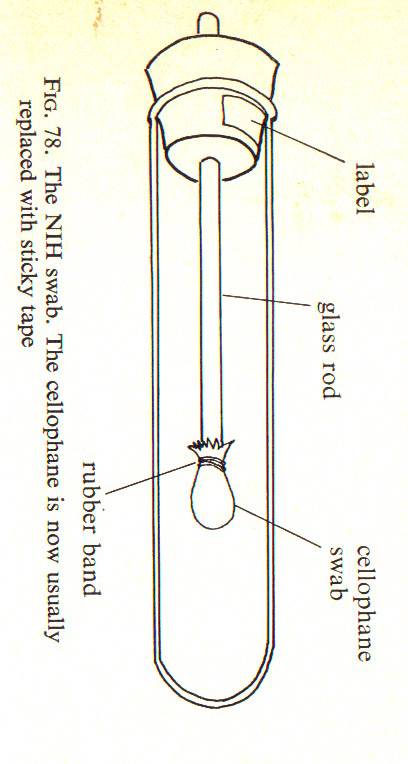 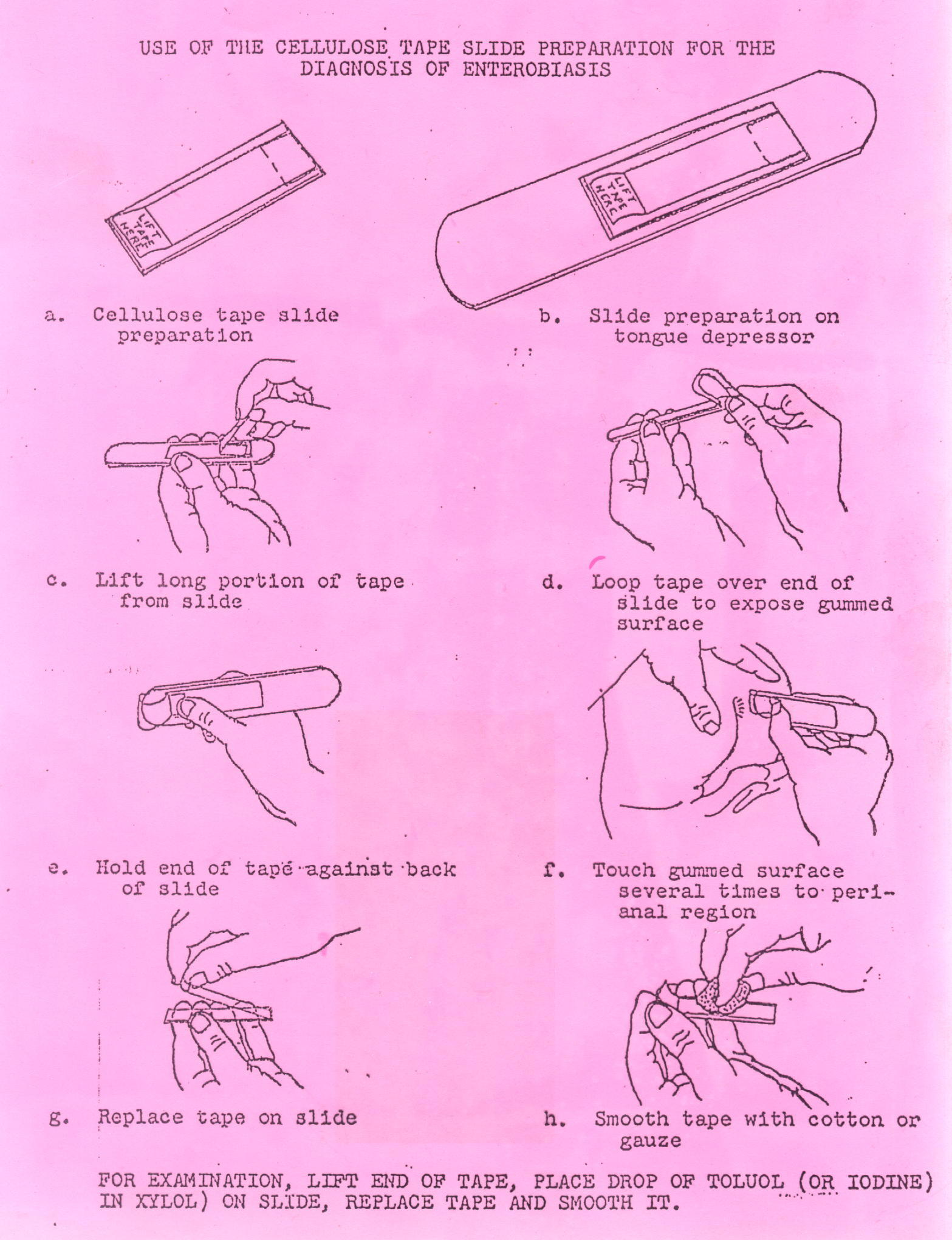 The NIH swab. The cellophane is now usually replaced with sticky tape
The techniques which used for detected the eggs of E. vermicularis from perianal skin, eggs are rarely recovered in stool 
Note : eggs can also be recovered from under the finger nails
C. Section in appendix:
    section of worms in lumen of appendix 
     lateral alae.
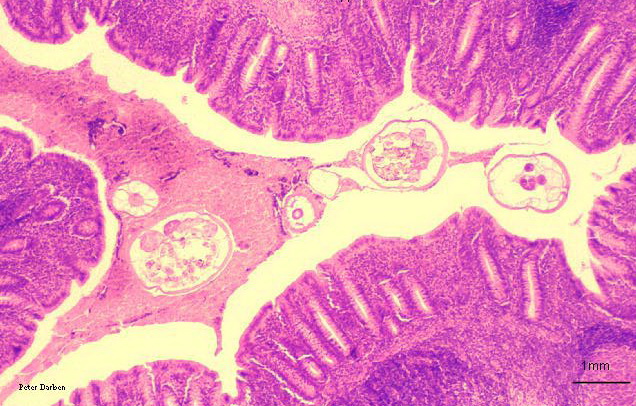 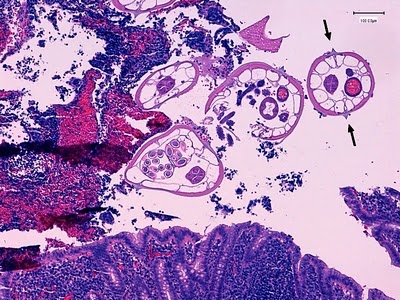 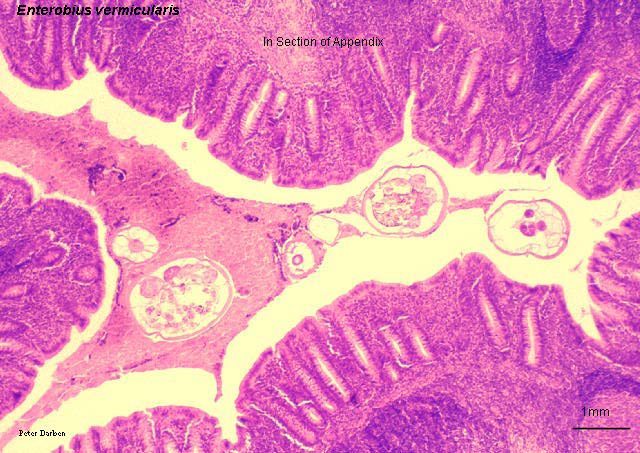 Section of adult worm
Lateral alae
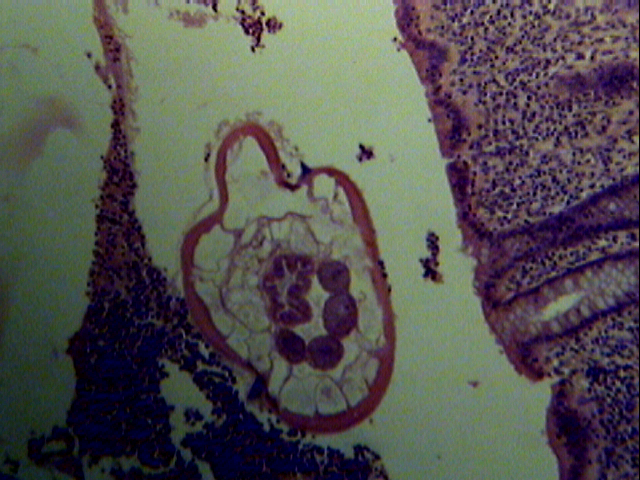 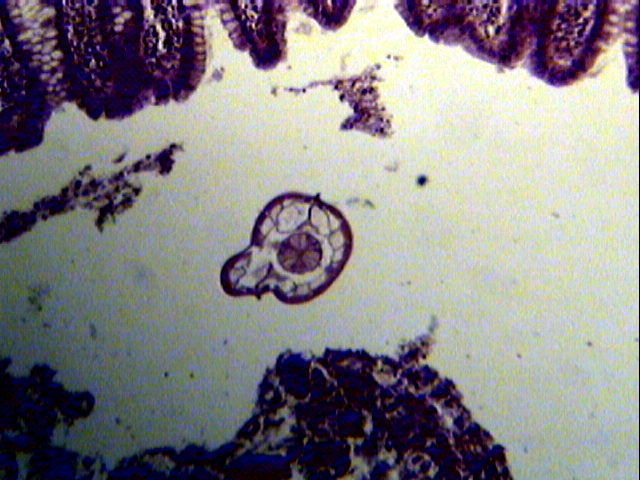 Enterobius vermicularis Adult in Appendix Section
Note : cuticular lateral alae like spine in cross section of adult worm